Respiratory system
Breathing stages
External Respiration
Alveolar Gases Exchange (between alveolar Gas and Pulmonary Capillaries)
Blood Gasses Transportation
Tissue Gases Exchange (between blood capillaries and tissue 
Tissue oxidation
External Respiration
Inhale
Exhale
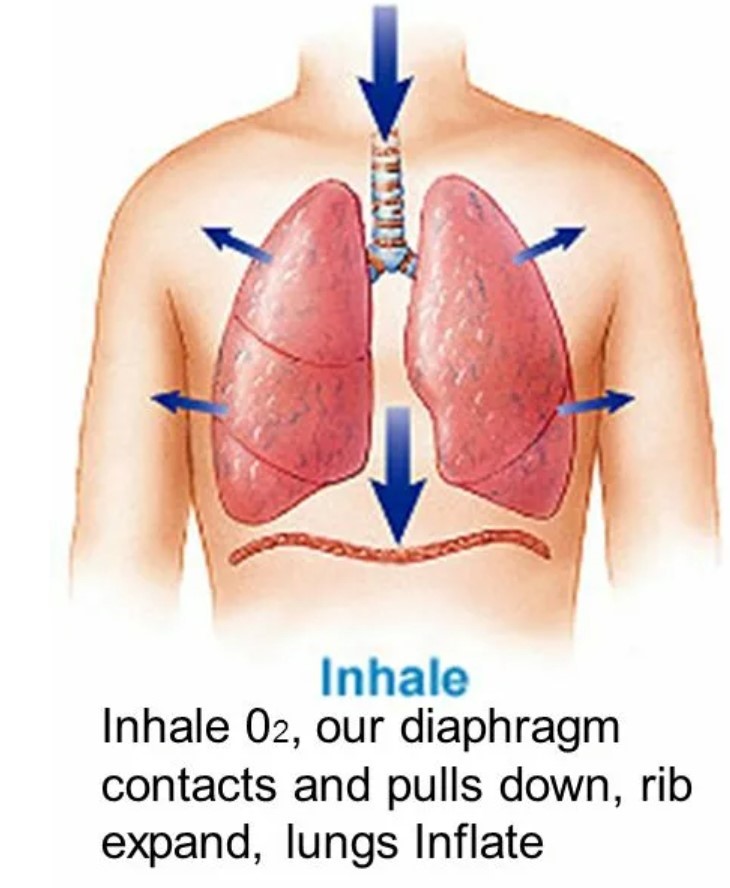 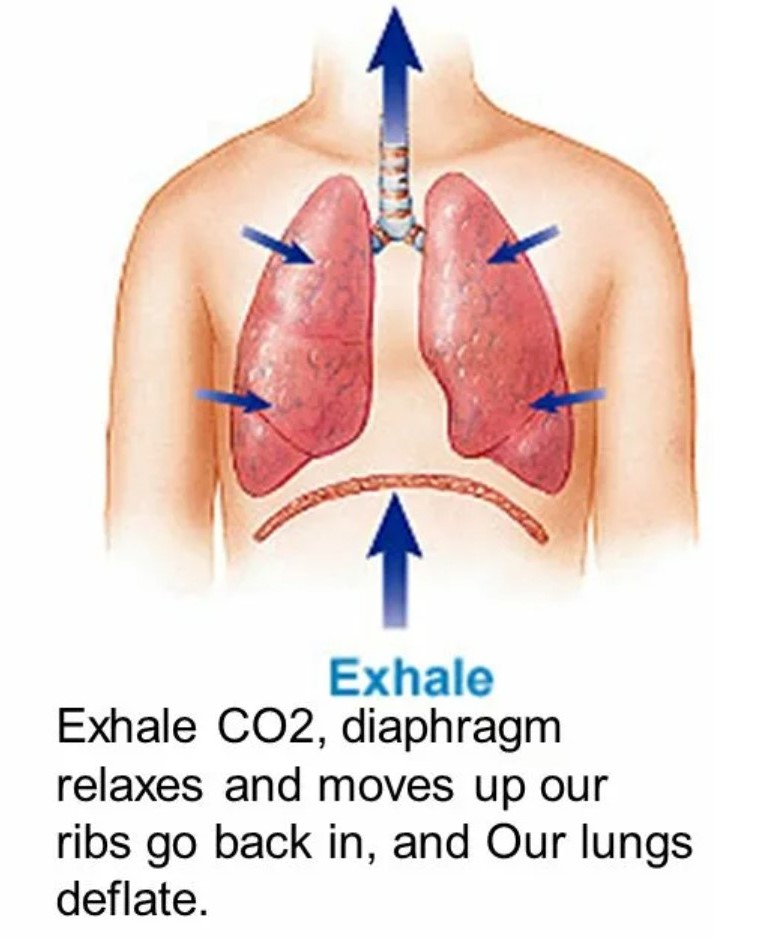 External Respiration
External Respiration
Alveolar Gases Exchange
Alveolar Gases Exchange
External Respiration (Regulation)
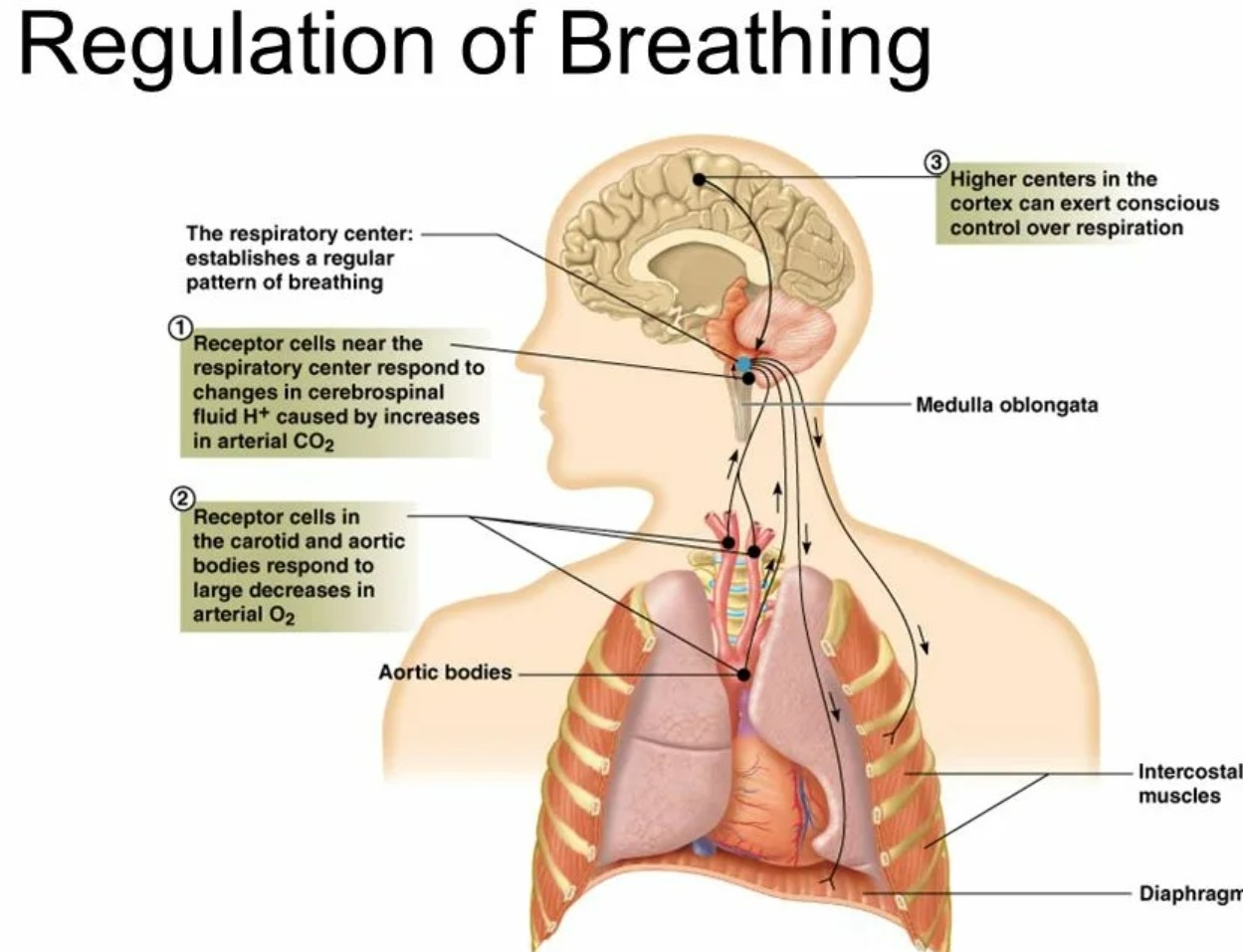 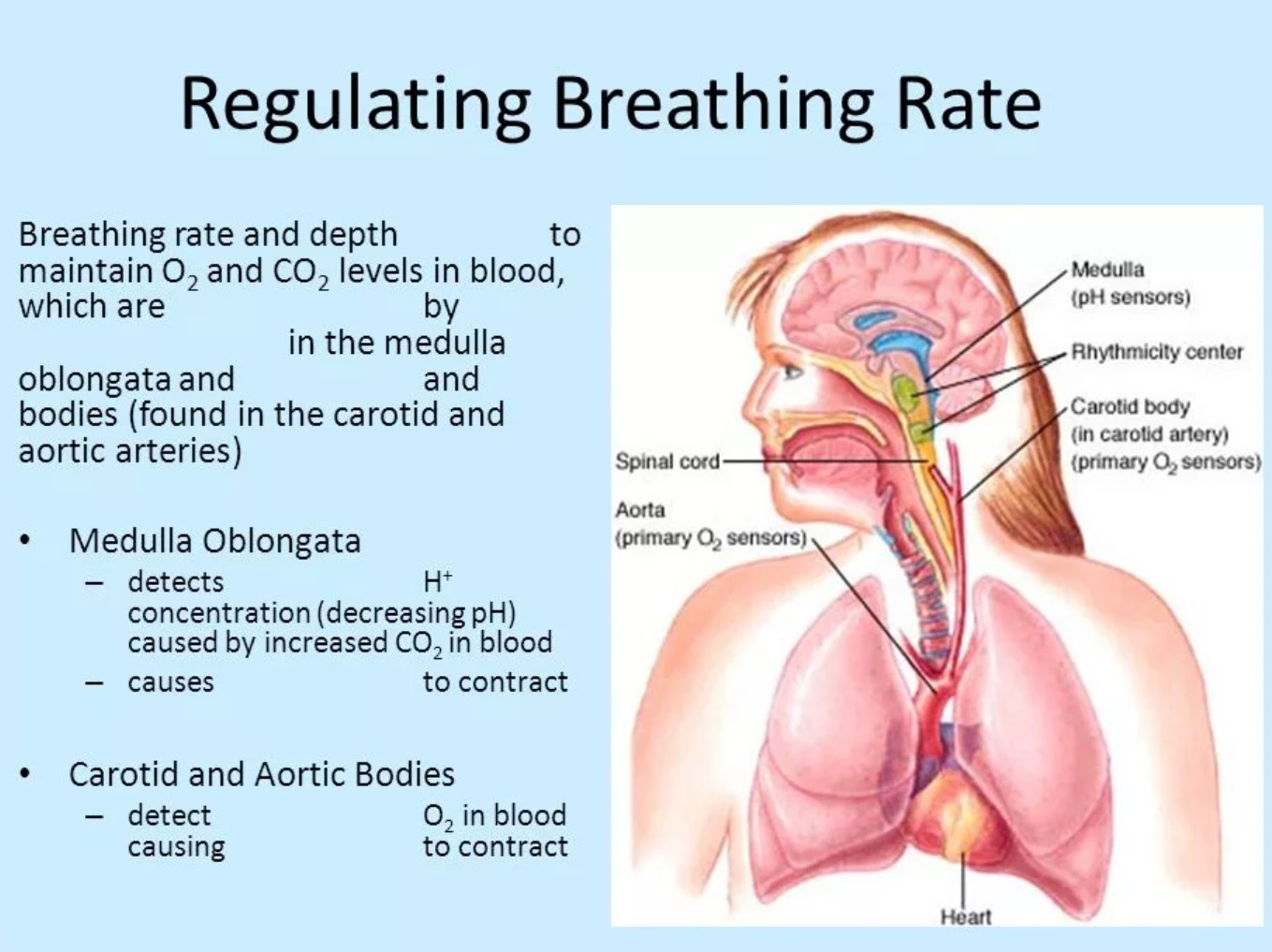 External Respiration (volumes measurement)
External Respiration (volumes)
External Respiration (volumes)
IRV – inspiratory reserve volume – 1.5 – 3.5 L
TV  - tidal volume (calm breathing) - 0.4 – 0.8 L 
ERV – expiratory reserve volume – 1 – 1.5 L
RV – residual volume – 1 – 1.5 L :
1 – functional residual volume
2 – Anatomic residual volume

VC - Vital Capacity = IRV+TV+ERV